ВЛИЯНИЕ ВЕСА ШКОЛЬНОГО ПОРТФЕЛЯ НА ЗДОРОВЬЕ ШКОЛЬНИКА
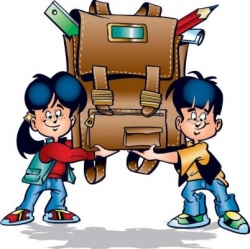 Работу выполнили: группа учащихся 
5а класса МБОУ г. Астрахани «СОШ №61»
Цель работы:
Изучить возможность снижения веса портфеля школьника и разработать  рекомендации по  улучшению сложившейся ситуации. 
Обратить внимание учеников на необходимость  контроля веса портфеля с целью охраны собственного здоровья.
Задачи:
Измерить вес школьных портфелей, (на примере 1а класса МБОУ г. Астрахани «СОШ №61»), установить соответствие весов санитарным нормам для школьников.
Выявить причины нарушений санитарных норм.
Доказать влияние тяжелых портфелей на здоровье школьника.
Ознакомиться с опытом зарубежных стран по решению указанной проблемы.
Разработать рекомендации по снижению веса портфеля.
Предмет исследования: школьный портфель обучающихся 1а класса            МБОУ г. Астрахани «СОШ №61» .

Объект исследования: обучающиеся школы.

Гипотеза:  мы предполагаем, что тяжелый ранец вредит здоровью.
Для того чтобы узнать, как влияет ношение тяжелого ранца на здоровье школьника, мы:
проводили опрос
наблюдали
собирали информацию из книг, журналов, газет; интернета
проводили эксперимент
анализировали данные
ОСАНКА
Правильная осанка формируется в первые годы жизни. Но наиболее важный период – с 4 до 10 лет, когда быстро развиваются механизмы, обеспечивающие вертикальную позу. На формирование неправильной осанки оказывают влияние хронические заболевания, недостаточный по времени отдых и пассивные формы его проведения, неправильное положение тела во время занятий, не соответствующая росту мебель, неудобная обувь и одежда. Не последнюю роль в этом играет вес школьного портфеля.
Отчего портится осанка?
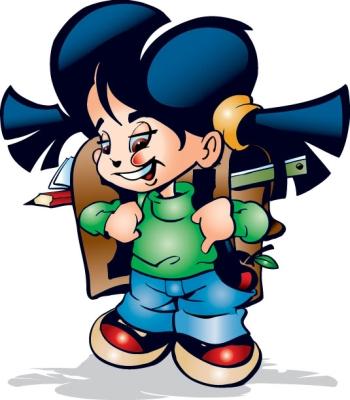 Ношение портфеля, превышающего допустимые нормы, влияет на позвоночный столб и внутренние органы, к тому же ребёнок физически утомляется, идёт нагрузка на сердце. В ближайшем будущем это привёдет к возникновению болей в спине, искривлению позвоночника, испортит осанку и походку, может вызвать радикулит и другие заболевания.
Вес портфеля
Вес портфеля школьника регламентируют Санитарные правила и нормативы, утверждены главным государственным санитарным врачом. Согласно нормам общая масса учебников из расчета на один учебный день в комплекте со школьными принадлежностями, без массы портфеля или ранца, не должна превышать допустимых гигиенических норм для перенесения учениками веса на расстояние до 3 километров.
На всё есть нормы
Вес ранца с учебным комплектом не должен превышать 
1-2 классы 1,5 кг
3-4 классы 2,5 кг
5-6 классы 3 кг
7-8 классы 3,5 кг
9-11 классы 3,5-4 кг
Кроме того, считается, что вес школьного портфеля не должен превышать 10 % от веса школьника.
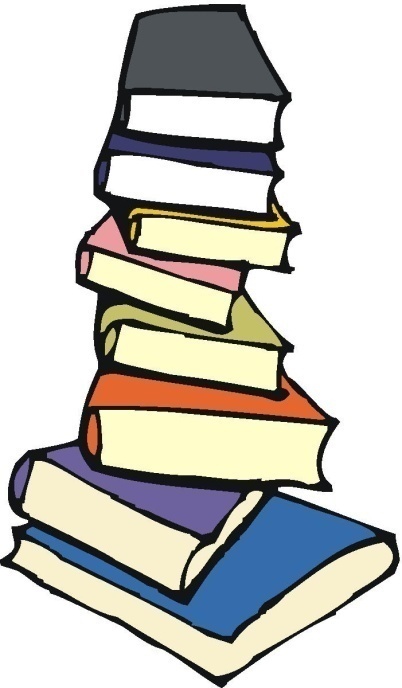 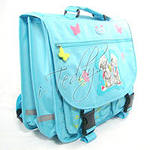 Проведение эксперимента
Исследование фактического веса портфелей учеников 1а класса
Итоги эксперимента
Вес портфеля с принадлежностями
Вес пустого портфеля
Социологический опрос
Тип школьного портфеля
Самостоятельная оценка веса портфеля
На что обращают внимание при покупке портфеля
Портфели будущего
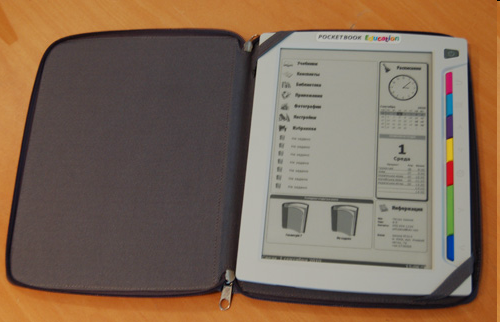 Рекомендации учителям:
Купить второй набор учебников для школы. 
Оборудовать в школе места для хранения личных вещей. 
Носить один комплект учебников на парту. 
При составлении школьного расписания необходимо учитывать вес учебных комплектов, так как в один день портфель может быть тяжелый, а в другой – легкий.
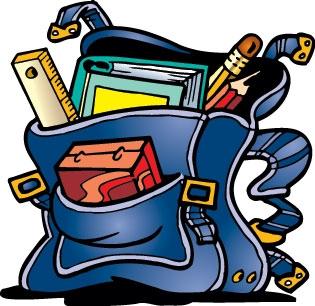 Рекомендации ученикам:
Не носите лишнего в ранцах.
 Проверяйте ранец ежедневно и не забывайте                                        вынуть из него  ненужные учебники и другие школьные принадлежности.
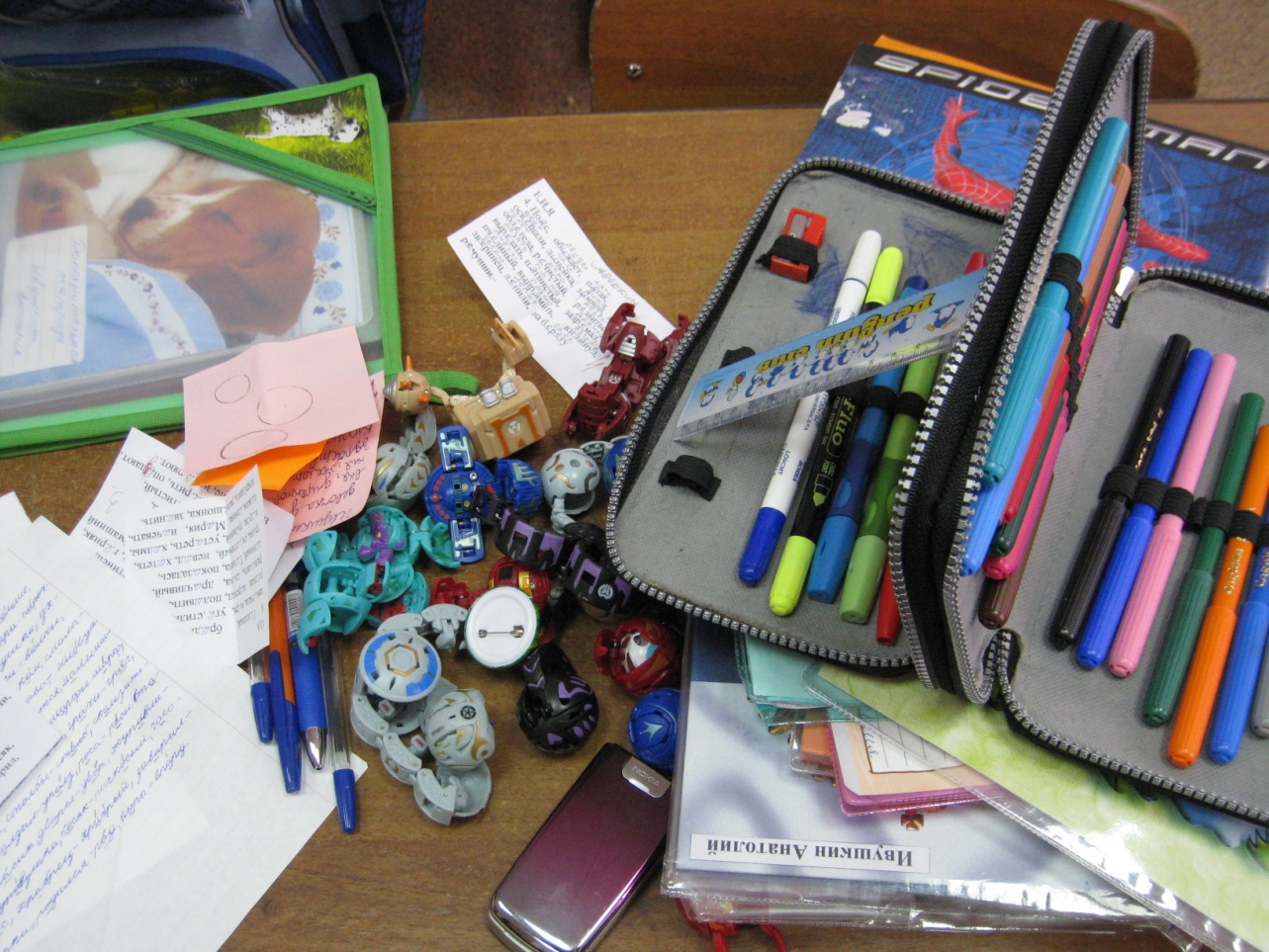 Рекомендации родителям:
Просим вас: не покупайте тяжелые ранцы!
У ваших детей от тяжелых нагрузок портится осанка.
Ваши дети быстрее устают, таская за своей спиной тяжеловесы.
Пожалуйста, позаботьтесь о ваших детях и об их здоровье!
СПАСИБО ЗА ВНИМАНИЕ